PLOUZANÉ
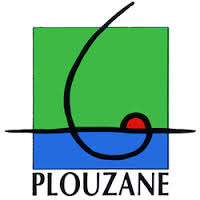 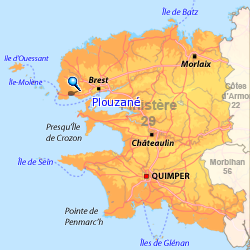 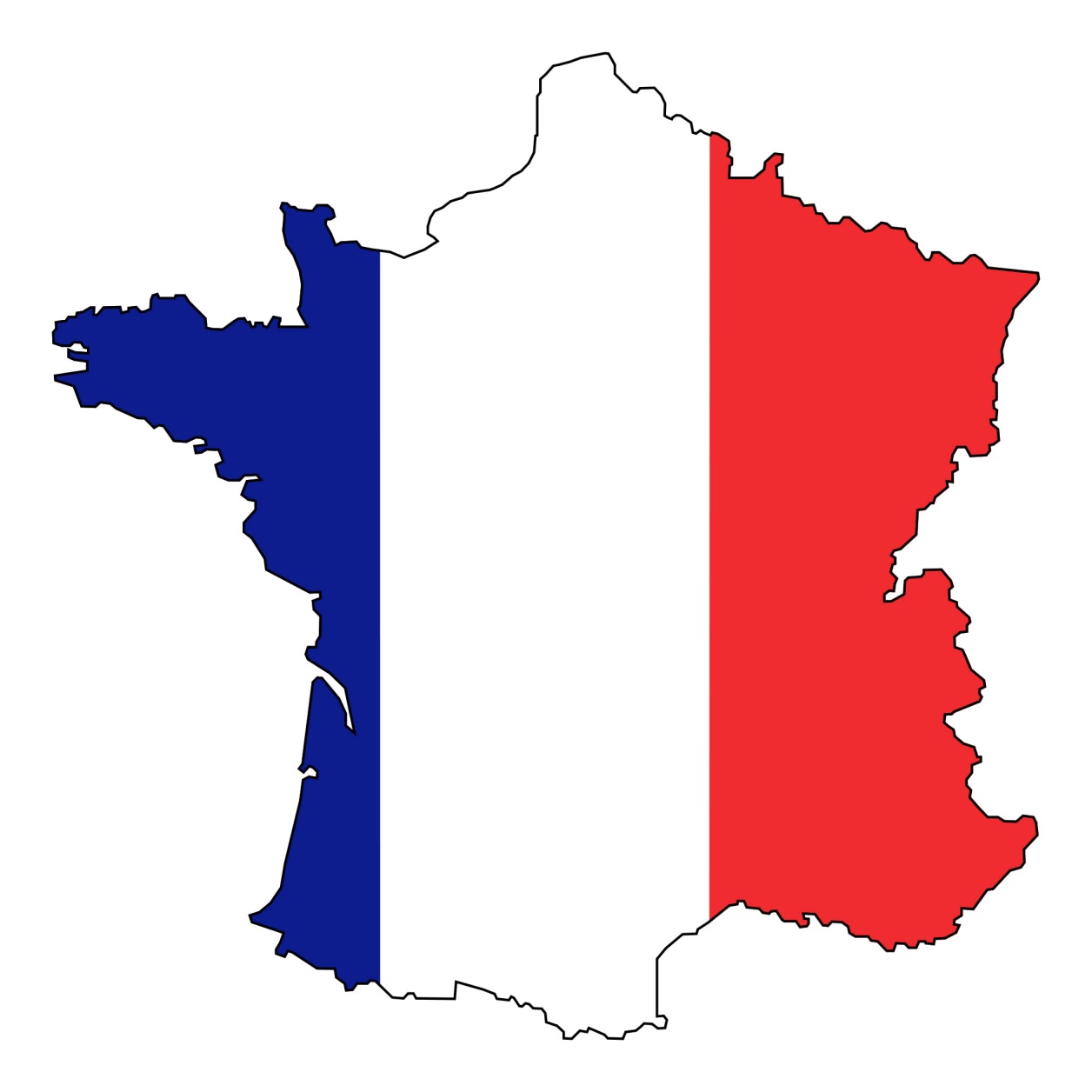 Hello we are students of Kerallan school, it is located in Plouzané, France. Our region is called Brittany. We live near Atlantic Ocean it’s a raining region.
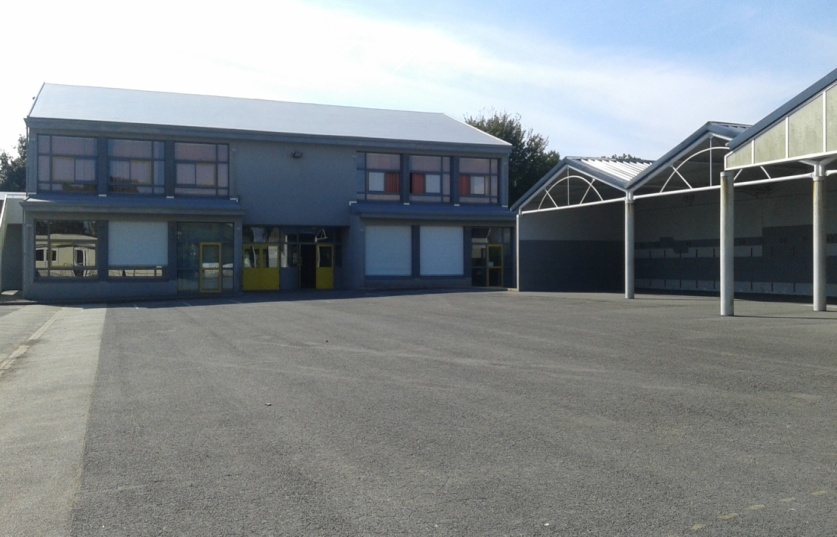 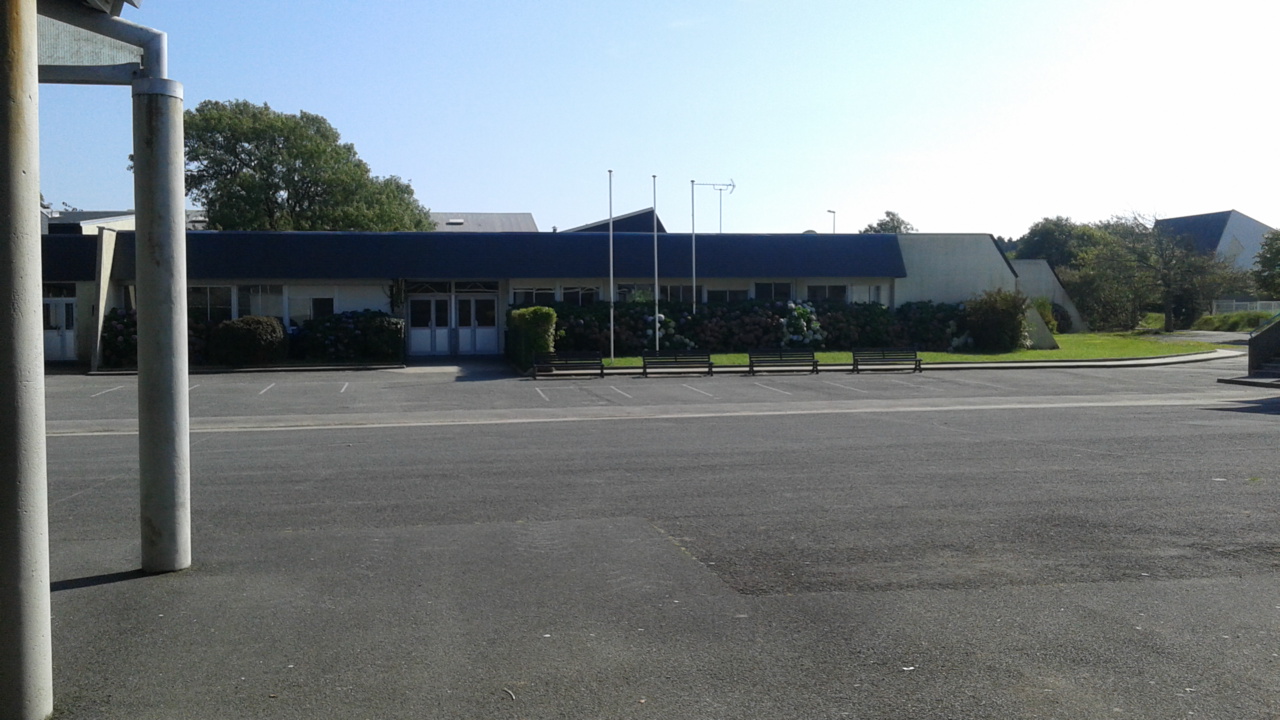 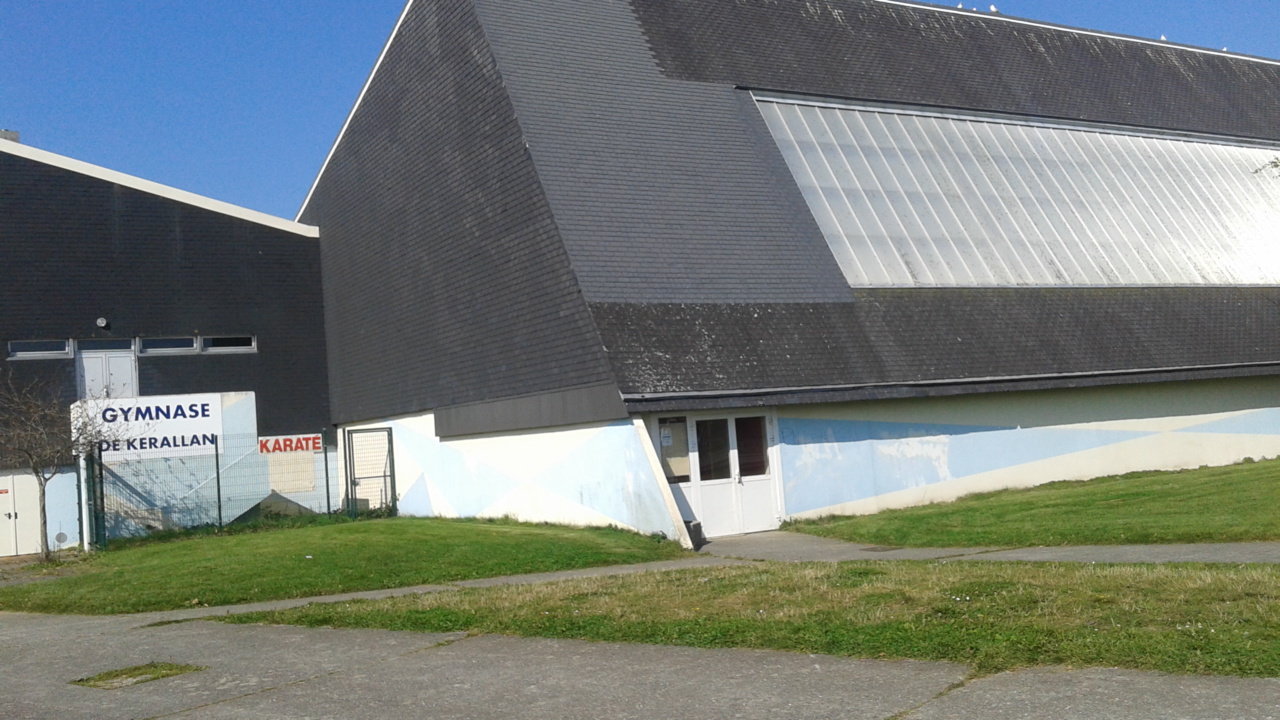 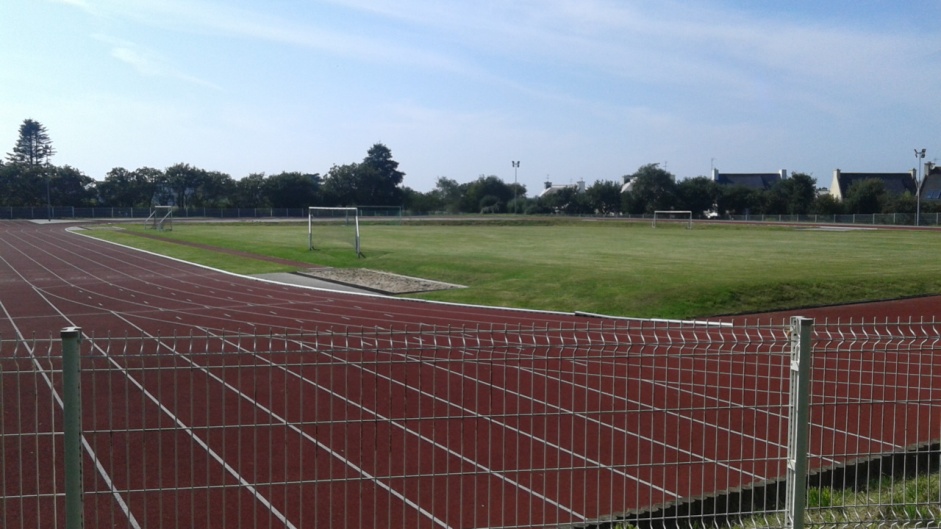 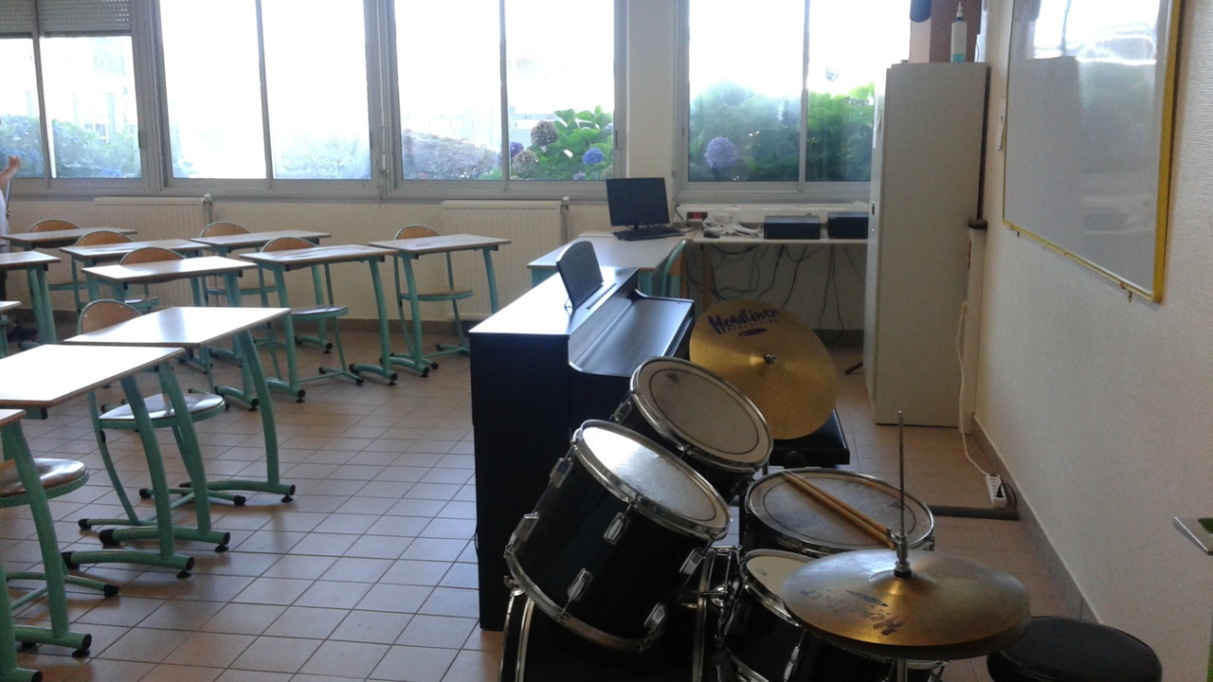 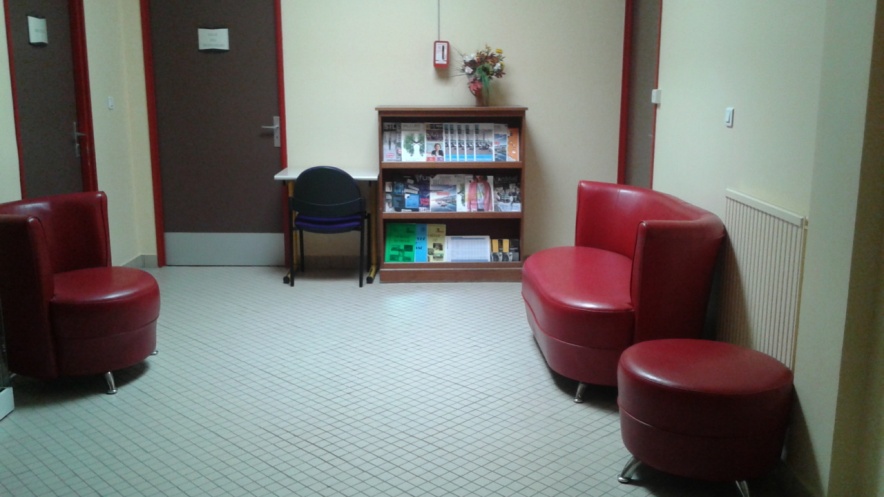 Specialities
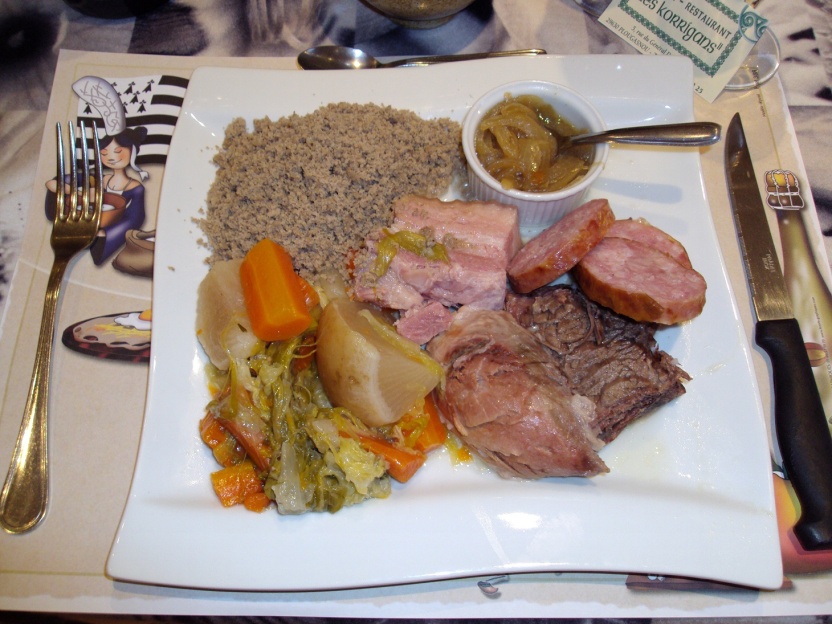 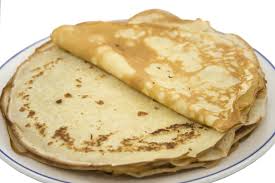 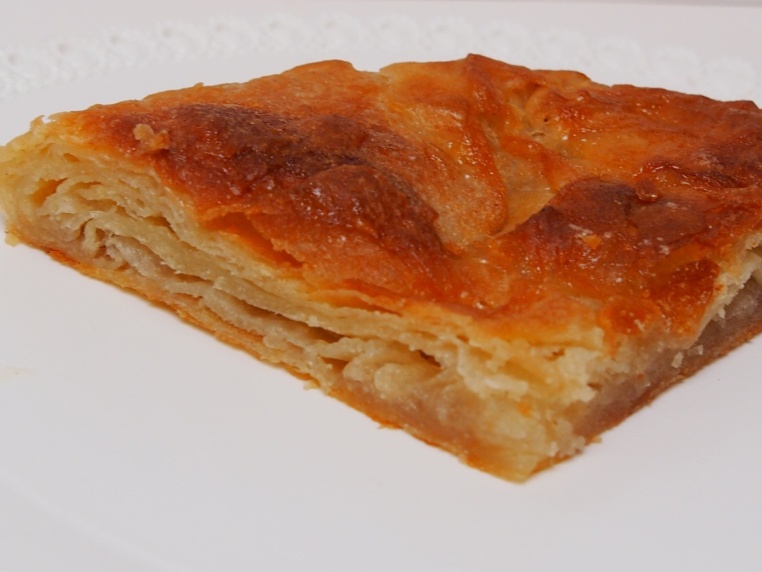 KENAVO
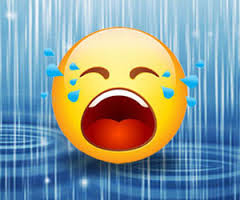